Dados do questionário: Ideologia Política e Opinião Pública no IRI-USP
BRI0016 – Análise de Política Externa
Prof. Pedro Feliú
Auto classificação Ideológica
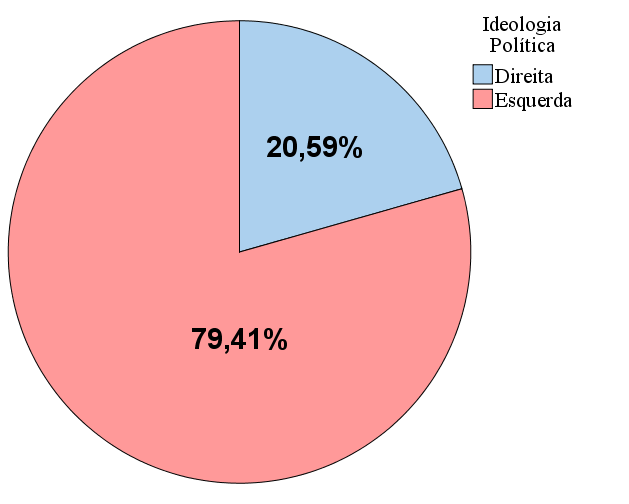 Votos por Questão
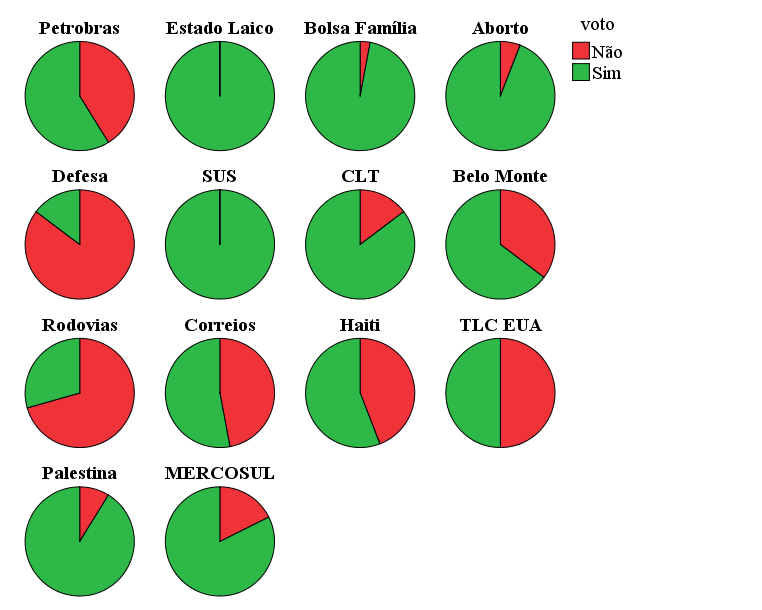 Resumo dos votos por tema e ideologia
Dispersão do índice de preferências por ideologia
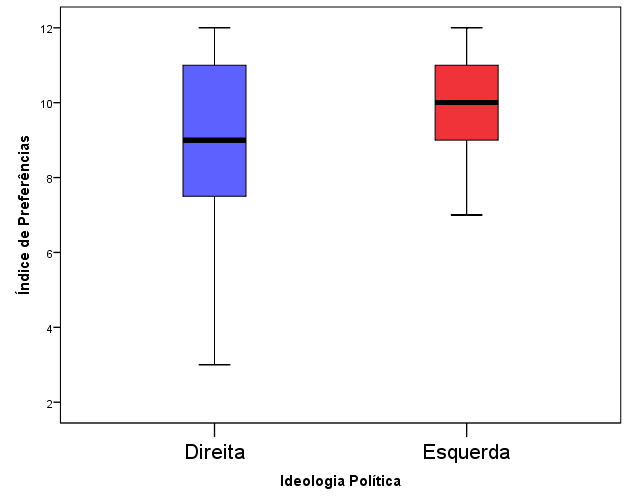 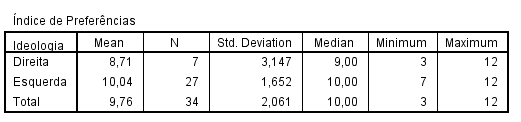 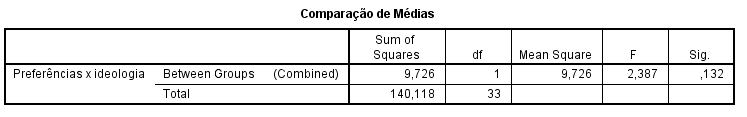 Teste Qui-quadrado de associação
Tabela de Contingência
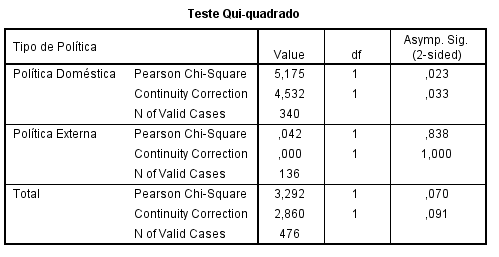 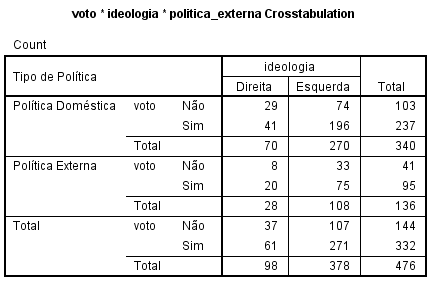